Qari mill-Ktieb 
tal-Makkabin
1 Mak 2, 15-29
R:/ Glorja lilek Mulej
F’dak iż-żmien, waslu 
fil-belt ta’ Modin 
il-messaġġiera tas-sultan 
bl-inkarigu li jġiegħlu 
n-nies jitilqu r-reliġjon
tagħhom u jordnawlhom li joffru s-sagrifiċċji. U ħafna
mill-Iżraelin resqu lejhom;
imma Mattatija u wliedu nġemgħu għalihom
weħidhom. 
Imbagħad il-messaġġiera
tas-sultan daru lejn Mattatija u qalulu:
“Inti l-kap f’din il-belt,
bniedem kbir u ta’ ġieħ, imdawwar b’uliedek u ħutek.
Mela ibda int l-ewwel wieħed u agħmel dak li ordna s-sultan, bħalma għamlu l-ġnus kollha, 
l-irġiel ta’ Ġuda, u dawk
li baqa’ Ġerusalemm. Hekk tkun int u wliedek fost ħbieb is-sultan, onorati b’rigali tad-deheb u l-fidda, u doni oħra.”
Imma Mattatija għolla leħnu u wieġeb:
“Imqar jekk il-ġnus
kollha, li qegħdin taħt 
il-ħakma tas-sultan, jisimgħu minnu u kull wieħed minnhom iħalli
r-reliġjon ta’ missirijietu u
joqogħdu għall-ordnijiet tiegħu, jiena, uliedi u ħuti, nibqgħu mexjin skont 
il-patt ta’ missirijietna.
Ħażin għalina jekk nitilqu 
l-liġi u l-kmandamenti. 
Ma nisimgħu qatt minn kliem is-sultan
u ma nitbegħdux 
mir-reliġjon tagħna lejn 
ix-xellug jew lejn il-lemin”
Kif temm dan id-diskors wieħed Lhudi ħareġ
quddiem kulħadd biex
joffri s-sagrifiċċju fuq 
l-artal f’Modin skont
kif trid il-Liġi u b’ġirja
waħda mar għal fuqu u qatlu fuq l-artal. Fl-istess ħin qatel il-messaġġier 
tas-sultan li kien qiegħed
jisfurzahom biex jissagrifikaw, u ġarraf 
l-artal. U xegħel biż-żelu
għal-Liġi, bħalma kien għamel Fineħas lil Żimri
bin Salu. U Mattatija 
mbagħad beda jgħajjat 
mal-belt jgħid b’leħen għoli:
“Kull min hu għajjur
għal-Liġi u jrid jibqa’ jżomm il-Patt, joħroġ warajja.” 
U ħarab hu u wliedu lejn 
il-muntanji u ħallew
warajhom kulma kellhom fil-belt. Imbagħad ħafna, li kienu jħobbu s-sewwa u 
d-dritt, niżlu fid-deżert biex joqogħdu hemmhekk.
Il-Kelma tal-Mulej.
R:/ Irroddu ħajr lil Alla
Salm Responsorjali
R:/ Lil min jimxi 
bis-sewwa nurih 
is-salvazzjoni ta’ Alla
Alla, il-Mulej Alla, tkellem u sejjaħ l-art.
Minn fejn titla’ x-xemx sa fejn tinżel,
minn Sijon, il-ġmiel tagħha,
Alla wera d-dija tiegħu.
R:/ Lil min jimxi 
bis-sewwa nurih 
is-salvazzjoni ta’ Alla
“Iġimgħu ‘l ħbiebi quddiemi,
li għamlu patt miegħi 
bis-sagrifiċċju.”
U jħabbru s-smewwiet 
il-ġustizzja tiegħu,
għaliex Alla nnifsu jagħmel il-ħaqq.
R:/ Lil min jimxi 
bis-sewwa nurih 
is-salvazzjoni ta’ Alla
“Agħti ’l Alla sagrifiċċju ta’ radd il-ħajr,
u rodd lill-Għoli 
l-wegħdiet tiegħek.
Imbagħad sejjaħli f’jum 
id-dwejjaq;
jien neħilsek, u int tweġġaħni.”
R:/ Lil min jimxi 
bis-sewwa nurih 
is-salvazzjoni ta’ Alla
Hallelujah, Hallelujah
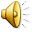 Illum la twebbsux qalbkom,
Iżda isimgħu leħen 
il-Mulej.
Hallelujah, Hallelujah
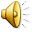 Qari mill-Evanġelju skont  
San Luqa
Lq 19, 41-44
R:/ Glorja lilek Mulej
F’dak iż-żmien, Ġesù wasal qrib il-belt ta’ Ġerusalemm u, kif raha, beda jibkiha u jgħid:
“Mhux li għaraft imqar int ukoll f’dan il-jum x’inhu ta’ ġid għalik! Imma issa!
Dan hu moħbi minn għajnejk!
Għax għad jiġi żmien 
fuqek meta l-għedewwa tiegħek idawruk b’rampa u
jagħlquk minn kullimkien 
u jrossu fuqek minn
kull naħa; u jġarrfu lilek 
u lil uliedek fik, u ma 
jħallux fik ġebla fuq oħra, talli ma għaraftx iż-żmien
taż-żjara li saritlek.”
Il-Kelma tal-Mulej
R:/ Tifħir lilek Kristu